Les 3volgorde van bewerkingen

EZELSBRUGGETJE : 

Hoe Moeten Wij Van Die Onvoldoendes Afkomen?
Haakjes
Machtsverheffen/Worteltrekken 
Vermenigvuldigen/Delen
Optellen/Aftrekken

Hoe Moeten Wij Van Die Onvoldoendes Afkomen
Als er middenin een bewerking iets ontbreekt?  Wat dan?
Eerst uitrekenen wat je wel weet maar denk om de volgorde van bewerkingen
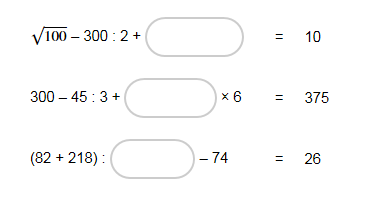 Welke producten koop je en wat kost het?Welk bedrag krijg je aan korting?Hoeveel moet je uiteindelijk betalen?
Voorbeeld ex. Vraag 26
2015-2016
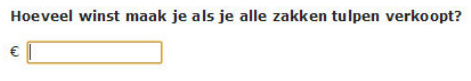 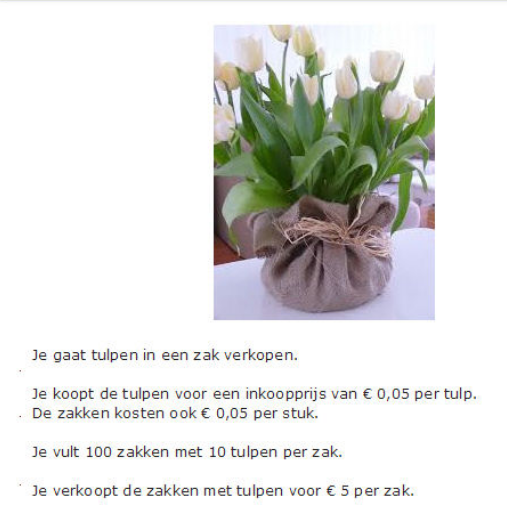 VALKUIL?
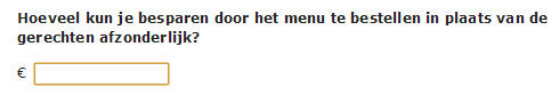 Voorbeeldex . vraag 
2015-2016 vrg 17
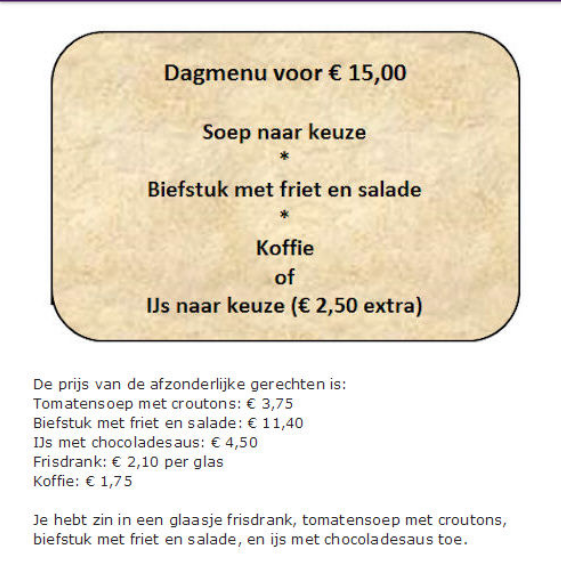 Wat is de valkuil bij deze vraag?
[Speaker Notes: Wat je kunt BESPAREN!!! Hoeveel geld je dus overhoud als je het menu neemt ipv de losse onderdelen EN ijs 2,50 extra En frisdrank komt er nog bij!]
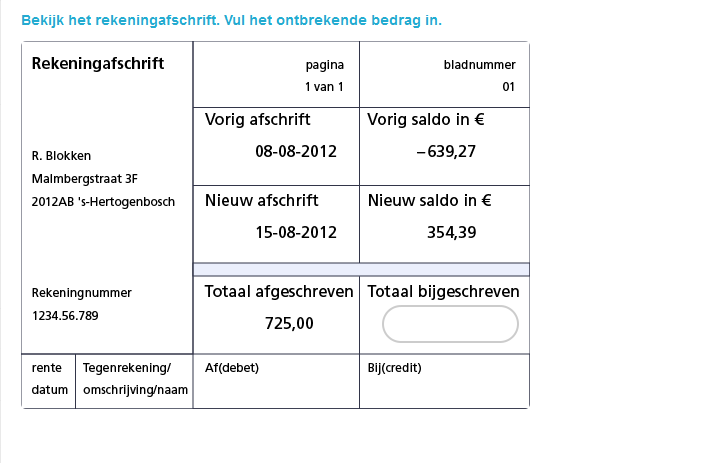 http://www.hhofstede.nl/modules/rekenen/andereenheden.htm
[Speaker Notes: Oplossing: winterkoninkje meeuw vink struisvogel zeearend
Zet alles in dezelfde tijd  km per uur
Alles in kilometers per uur zetten vink 13 km in 0,25 uur x4 = 52 km/u struisvogel 30 km in 0,5 uur (x2 = 60 km/u)  meeuw 5 km in  0,1 uur x 10 = 50 km/u; steenarend  264 meter : 5 sec (dan weet je hoeveel hij vliegt per 1 seconde) = 52,8 m/s x 3,6 (want van m/s naar km/u) = 190,08 km/u winterkoninkje 1,1 km (60 : 3 minuten is 20 …1,1 x 20 = 21 ) 21km/u (omdat 3 min 20 x in 60 minuten past moet je weten hoe vaak 1100 m (=1,1 km)  in een uur past dus dat doe je ook keer 20 = verhoudingstabel]